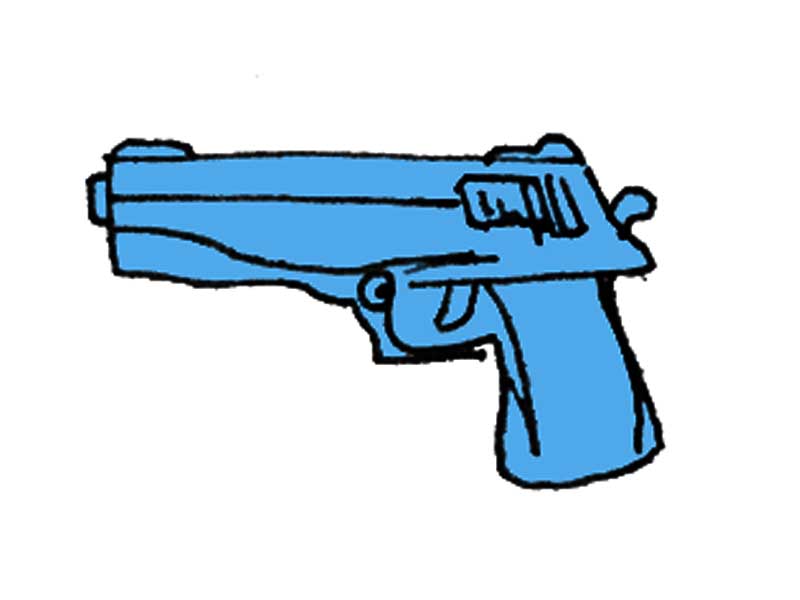 q —( )— (       )→ qiānɡ
i
ānɡ
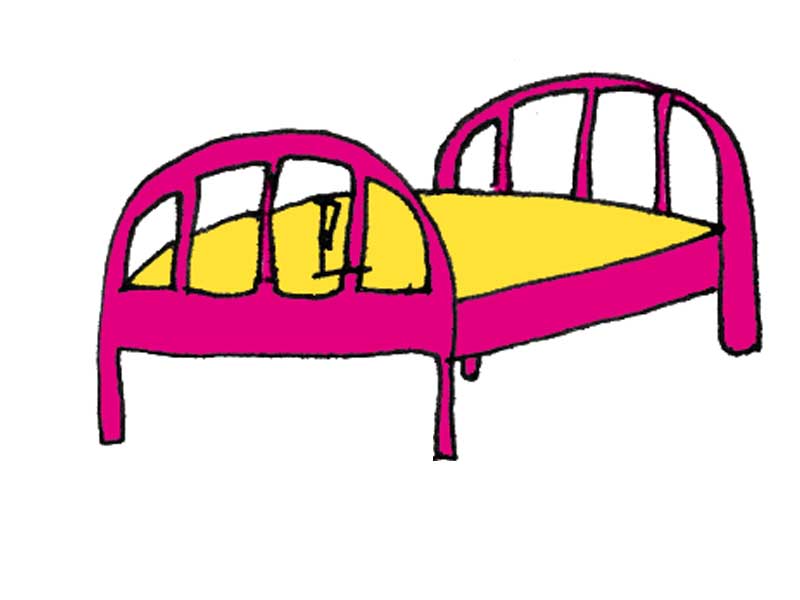 ch— (  ) —ánɡ→chuánɡ
u
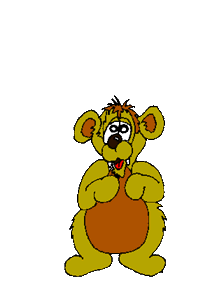 x —i—(       )→ xiónɡ
ónɡ
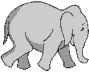 x—(    )—ànɡ→ xiànɡ
i